Unit 5: Extended Aggregate Models, Growth & Stability
Comparing Macro Theories
Controversy
Before the Great Depression in the early 20th century there was very little discussion of government intervention to stabilize markets. 
When the Great Depression started it was a severe contraction in the business cycle. Poor monetary and fiscal policy decisions pushed the U.S. further into the contraction leading to a full blown depression. 
As the severity continued to increase people were unwilling to wait for the natural business cycle to correct itself. This is the beginning of the debates on the role that governments should play in stabilizing an economy. 
Not everyone agrees on the best role for government in an economy. Just like the difference you see between the major political parties. Economist disagree over which economic theory is the most effective strategy for government’s to follow. 

In this lesson we will explore four of the leading economic theories in today’s debates.
Classical Theory
As you have already learned free markets are based on the idea that all people act in their self-interest. To that end markets are self-regulating as everyone naturally moves to their most efficient potential. The classical theory holds that because markets are self regulating no government intervention is necessary. 
Classical theory holds that government intervention only creates complications in the market. Recessions are the economy’s way of naturally purging itself of inefficient producers. When the government intervenes they choose which producers will or won’t survive the economic downturn thwarting the invisible hand.  

Classical theory was the prevailing economic practice of governments until the Great Depression.
Major Supporters:
Adam Smith
F.A. Hayek
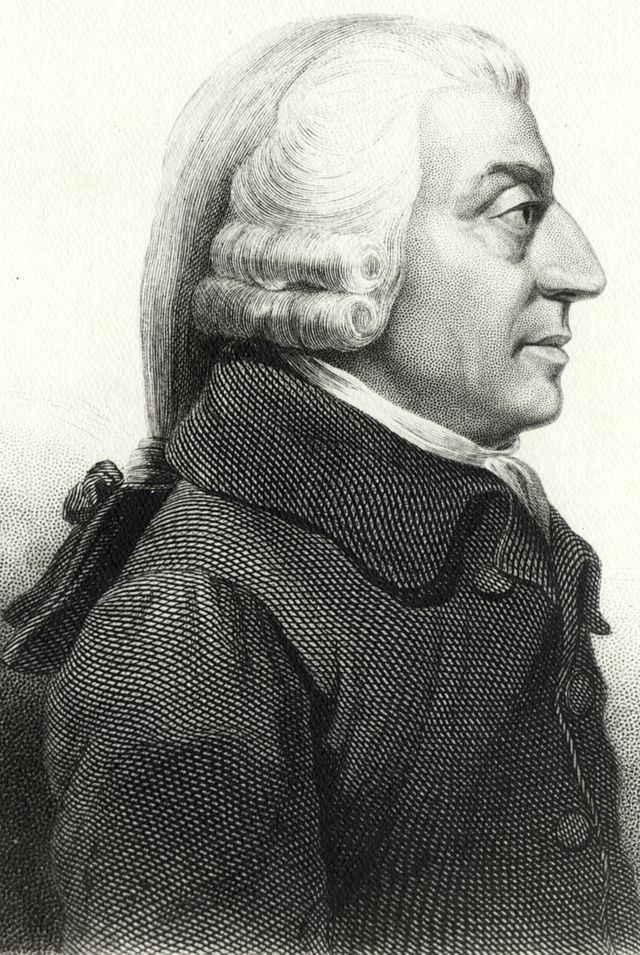 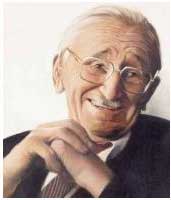 [Speaker Notes: Insert video.]
Keynesian Theory
The severity of the Great Depression lead to the acceptance of the Keynesian Theory. John Maynard Keynes was a British economist who theorized that fiscal policy should be used to correct and stabilize the economy. 
When the economy is in a down turn the government should increase spending to stimulate aggregate demand, pulling the economy out of the down turn. 
When the economy is in a growth period the government should decrease spending to slow economic growth to a manageable level.
Major Supporter: John Maynard Keynes
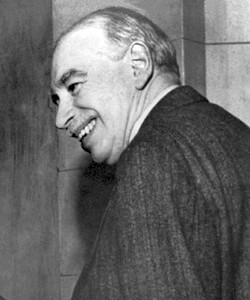 Supply-side Theory
Supply-side theory agrees with Keynesian theory on the importance of fiscal policy however supply-siders focus on taxation as a means of stimulating an economy. 
The heart of the argument is the idea that lowering taxes will increase output (supply) to the point that the government will actually collect more taxes at the new, lower rate.
Major Supporter: Ronald Regan
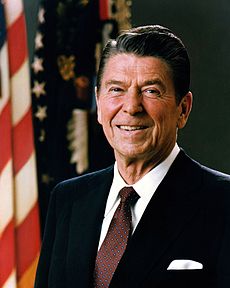 Keynes vs. Hayek
Keynes represents government playing the role of a economic stabilizer. Hayek represents the classical market view where the government causes problems with its attempts to stabilize.

Watch the videos on the next two pages.
[Speaker Notes: Round 1 or Round 2?]
Monetarist Theory
Monetarist theory holds that monetary policy not fiscal policy is the better economic stabilizer. Monetarist theorize that if the money supply (ie. Interest rates) is grown at a steady consistent rate that demand/GDP will grow at the same consistent rate. 
Monetarist focus on controlling inflation.
Major Supporter: Milton Friedman
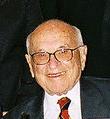